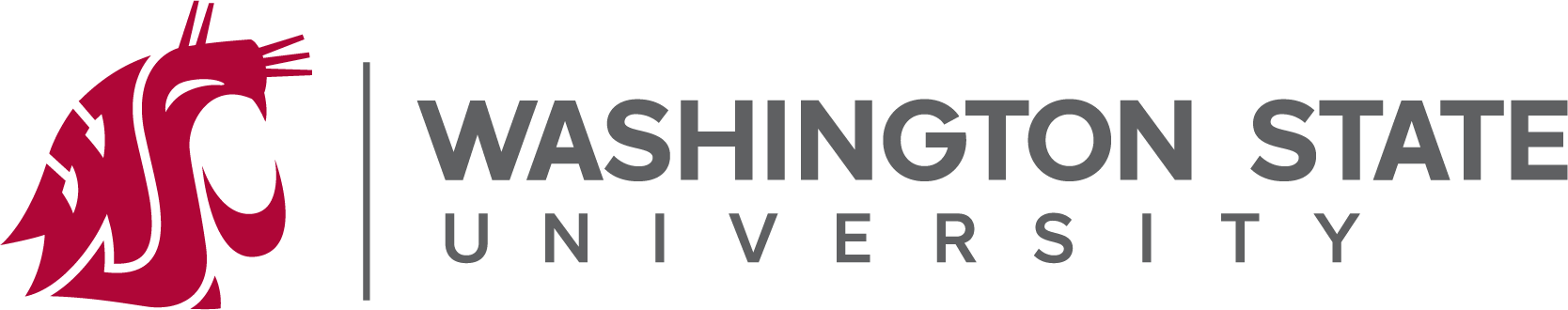 Heuristics, Communication, and Innovation: A Look at Network Structure in the Modern Workplace
Adam N. Bozman
WSU | CCB
WSU
Motivation
Innovation (+) Information
Innovation involves the creation of more effective products and processes with the application of new knowledge and information thus making information essential for innovation development (Drucker, 1993; Hall et al., 2005).
WSU
Motivation
Why Network Centrality?
Provides an empirical application of a literature, that – to date – has been primarily theoretical (e.g., Pedersen - 2022)
Extends contemporary research (Chuluun et al., 2017) on the impact of board/executive connectedness and innovation
A Place in the Literature
May aid research in better understanding the mechanisms by which information and ideas flow through a network
It may help firms identify specific characteristics of highly central firms/individuals that are associated with greater innovation success
May isolate optimal network structures or configurations                     (a contemporary argument)
As an Identification 
Strategy
WSU
Research Question(s)
How does firm network structure influence innovation?
Compared to some alternative approaches, network centrality research offers a more granular and nuanced perspective on innovation dynamics.
How do firm networks affect firm innovation?
Do different types of networks have varying impacts on firm innovation and/or market participants’ perception of innovation risk?
Does network connectedness in innovation dynamics vary by industry?
How is innovation risk priced – does network connectedness adjust this?
Network centrality research can help to identify potential network interventions or policy levers that can be used to promote innovation and economic growth.
WSU
Prior Literature
Centrality in Aggregate
Three Contemporary Conclusions

Network theory suggests a firm’s position can influence its access to information
Director-level networks can impact credit availability
Recent studies challenge the assumption that relationships based on cohesion and diversity are mutually exclusive
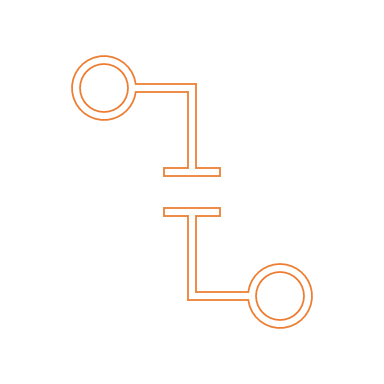 Managerial Heuristics
Organizational Structure
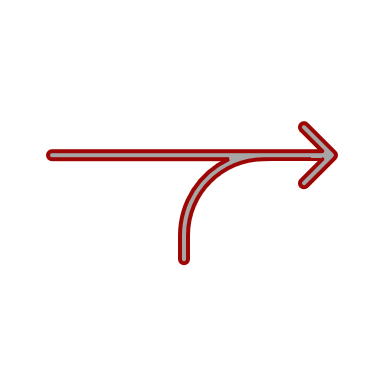 Decentralization
An Efficient Allocation of Social Capital?
WSU
Limitations
Primary Hurdles
Quality of Networks
Causality Issues – It remains difficult to establish whether centrality is causing outcomes or whether other factors (e.g., managerial talent) are driving both centrality and outcomes
Interpretation Issues – A highly central firm may only be such because it is a dominant player that uses its market power to influence a network
Placement in the Literature
Oversimplification – Measurement may oversimplify the complex and dynamic nature of social networks
Differentiation/Contribution – While the literature on networks is relatively sparse, future research must successfully contribute beyond prior research (e.g., Chuluun et. al, 2017)
WSU
Extended Networks
Sector Specific Trends
Does the role of network connectedness in innovation dynamics vary by firm sector?
Technology
Many innovations are developed through collaboration and the sharing of information between firms and individuals
This can facilitate the development of new products or services

Automotive
Innovation may be more focused on process improvements and operational efficiencies
Firms may instead rely more heavily on internal efforts or collaborations with suppliers.

Mining
“the agreement… is in line with its strategy of increasing its exposure to the EV industry.”

Tesla signs deal for first U.S. nickel supply with Talon Metals | Reuters
Brazil's Vale signs long-term deal to supply Tesla with nickel | Reuters
Banking
Focused on new financial products or services, rather than on technological or process improvements
Networks may be more closely tied to geographic proximity or shared institutional affiliations.
WSU
Methodology
Identification Strategy
There are multiple methods for measuring network centrality in the context of firms.
Board Interlocks
Chuluun et al., (2017) used board interlocks to control unobserved firm-level heterogeneity
Board interlocks can be used to identify causal effects of treatment
This methodology can isolate the causal effect of policy change(s) on affiliated firms




Principal Customers
Bozok and Özyıldırım (2022) identified principal customers in a firm’s financial reporting using SFAS No. 131
This follows Cohen and Frazzini (2008)
The standard mandates firms disclose the identities of customer firms > 10% of their total sales



Employee Networks
The close physical proximity and communication patterns of employees offers sufficient criterion for analysis
Closer employee relationships may result in stronger networks (in a time series and snapshot)
A quasi-natural experiment could look at the adoption of remote work and intra-industry migration following Covid-19
WSU
Contribution
A Place in the Literature
Social Network Theory
By identifying how networks impact firm performance, more nuanced and sophisticated theories of network effects may be developed.
These can guide future research. 
Innovation Research
May gain insights into the ways in which social networks facilitate innovation. 
For example, highly central firms or individuals may be more likely to receive new ideas and information from a wide range of sources.
Managers and Policymakers
Firms can improve their network position, and researchers can help firms develop more effective networking strategies. 
Firms can build and maintain relationships with customers, partners, and other stakeholders.
Policymakers and Regulators
Policymakers can design policies and regulations that encourage the formation of robust and diverse social networks. 
This can help promote competition and innovation, leading to improved economic outcomes.
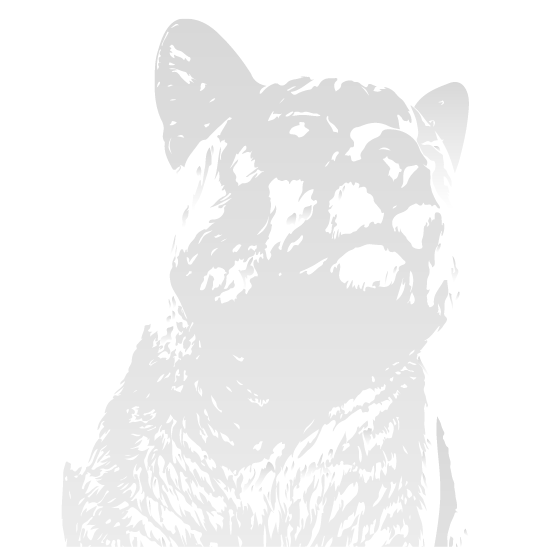 WSU
Final Remarks
This study focuses on the impact of intrafirm and interfirm networks on firm innovation
This research enables the use of both existing and novel methodologies and datasets
I am able to capture network centrality, diversity, innovativeness, and propinquity
In Theory
More extensive and central networks have higher levels of innovation input and output
Well-connected firms have superior access to credit (at lower costs)
Disjointed networks may hinder information flow